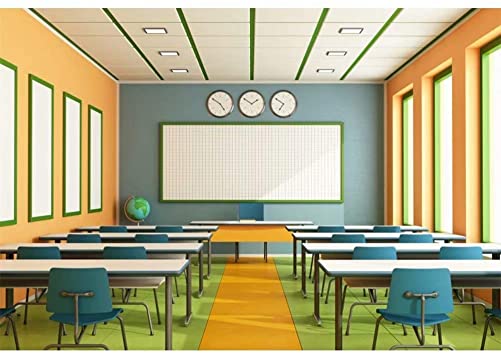 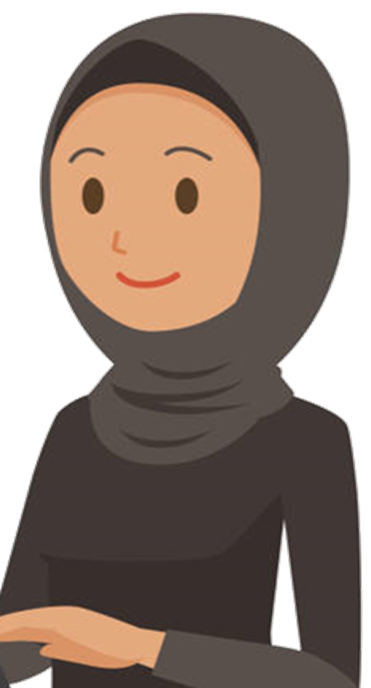 Good morning my dear students!
            How are you?
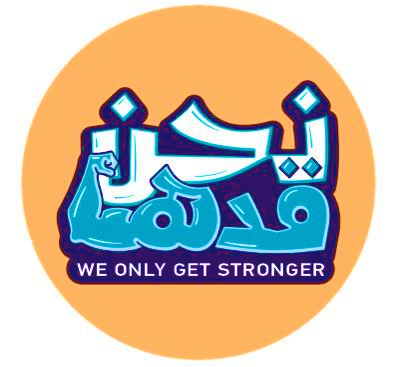 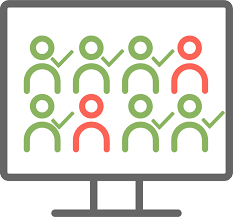 Please keep quiet while your teacher is taking the attendance.
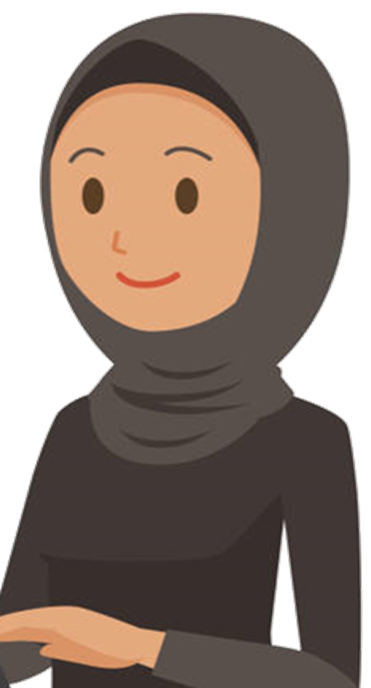 Class Rules
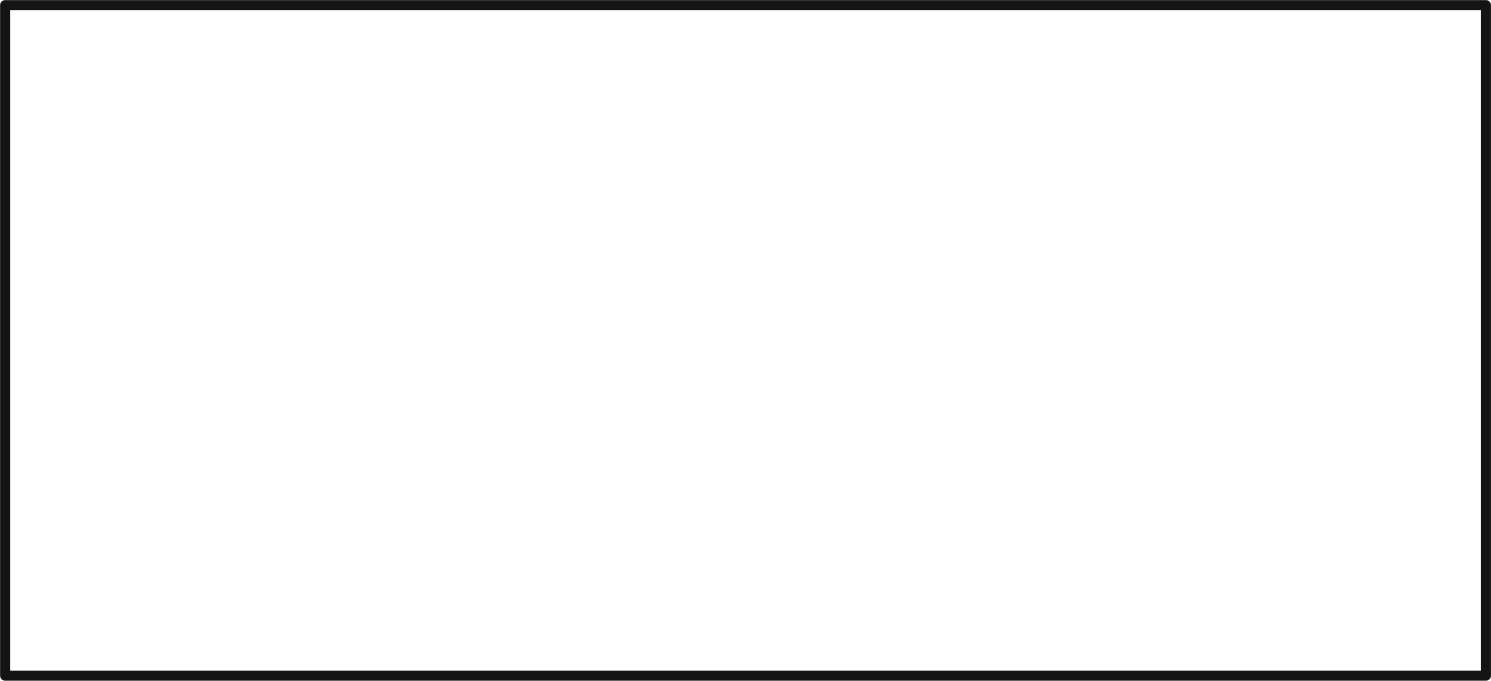 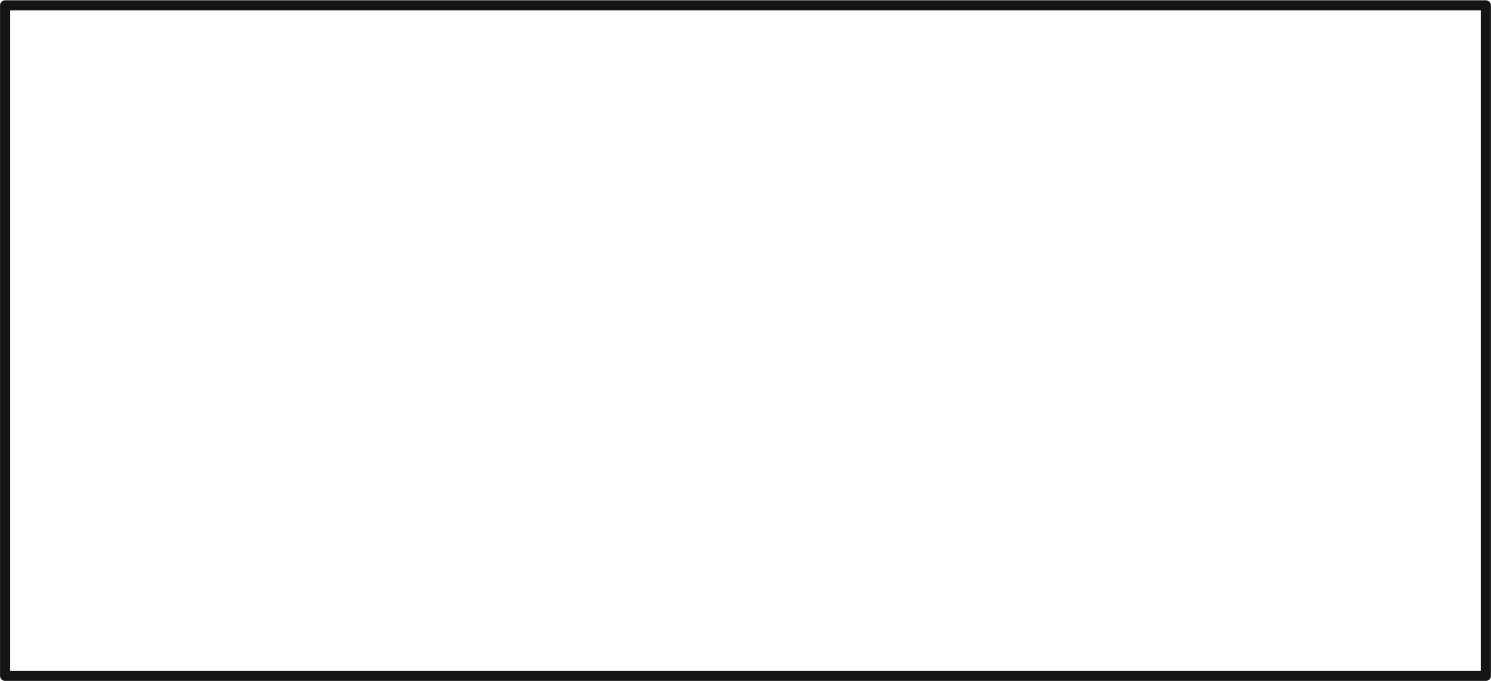 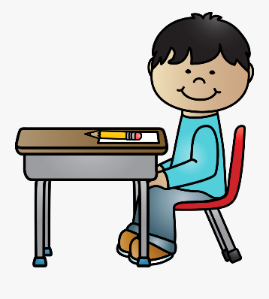 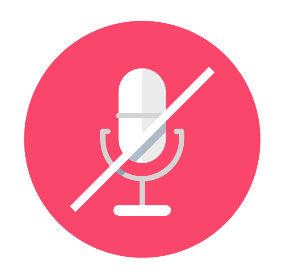 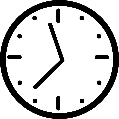 Be ready on time
Sit in a good position
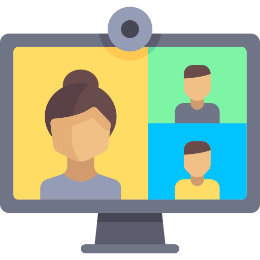 Mute your microphone
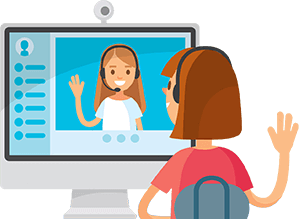 Respect your friends
Read the message
Golden message
2
Wash your hands for 20 second
1
Stay at home
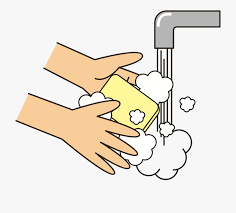 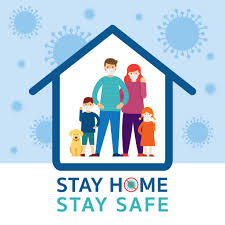 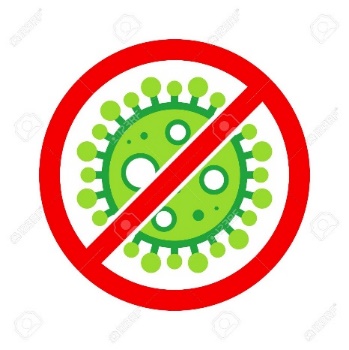 4
Keep distance with others.
3
Wear a mask when you go out
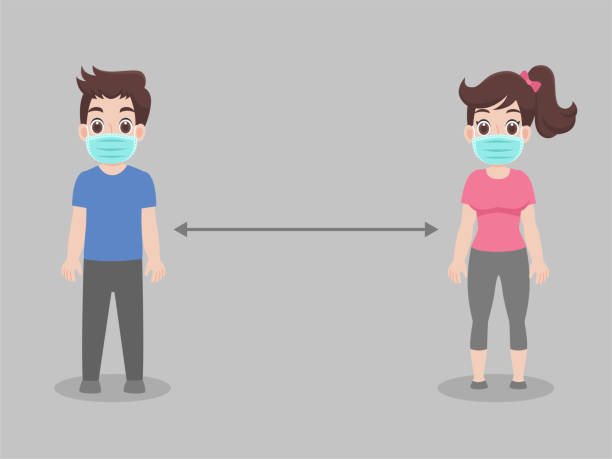 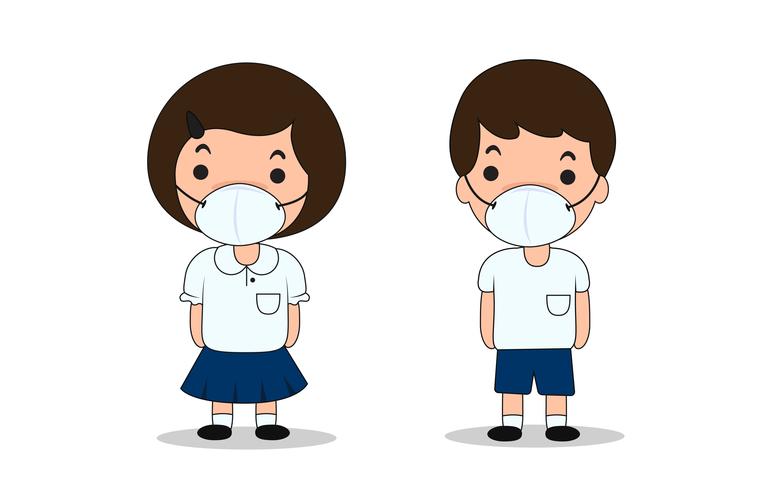 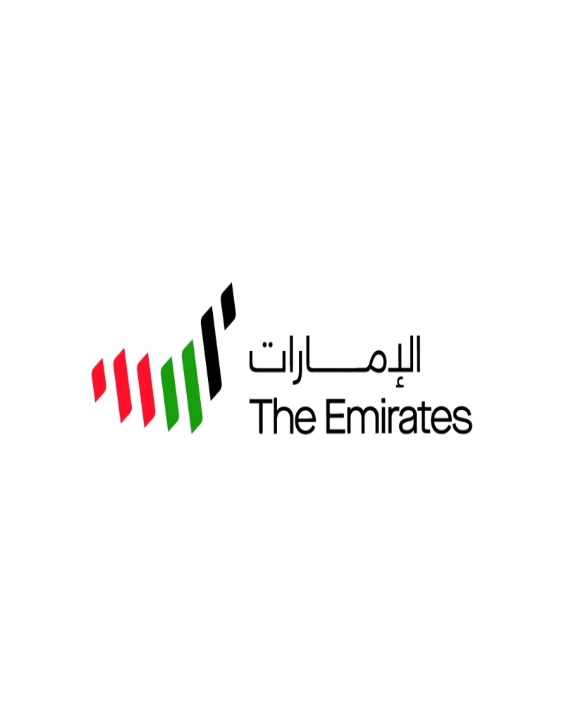 Stay at home For UAE and for your health.
Unit 3: Outdoor pursuitLessons 8-9
What are your plans?
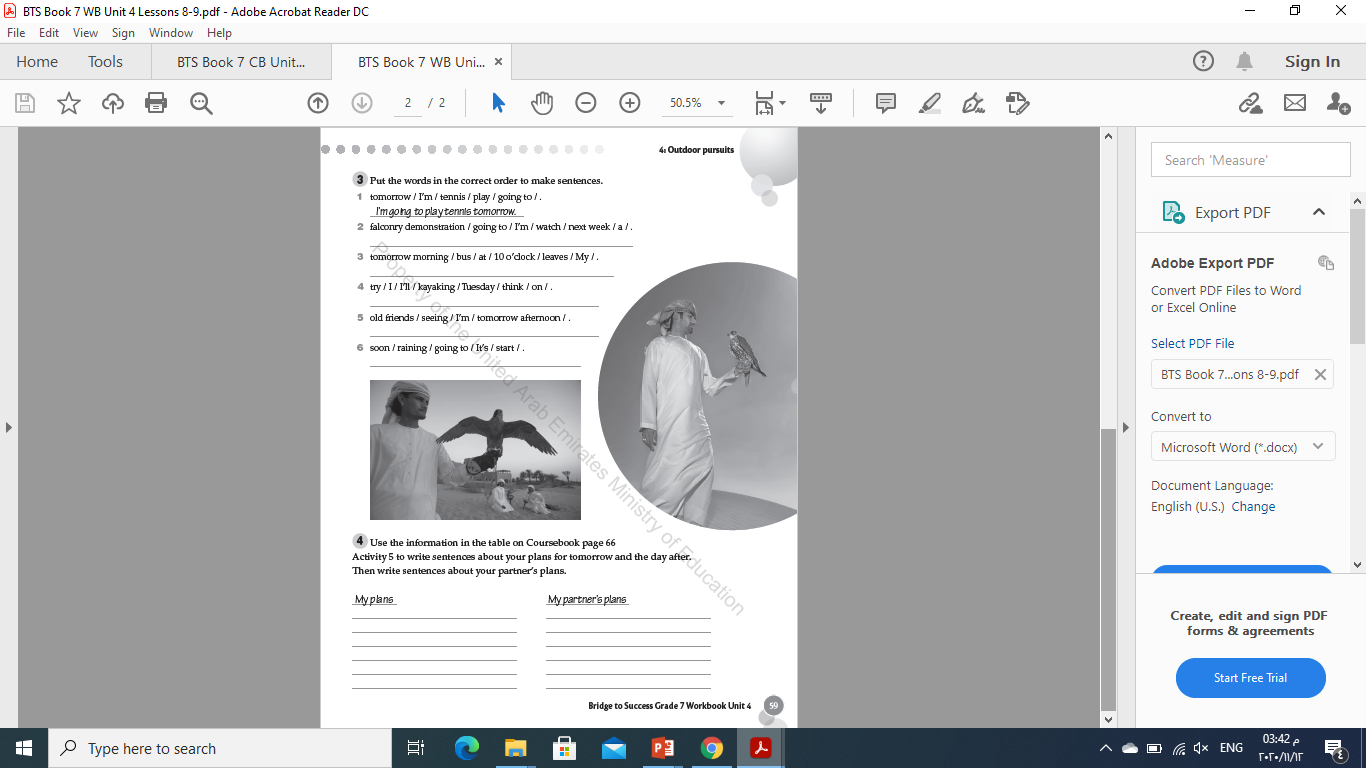 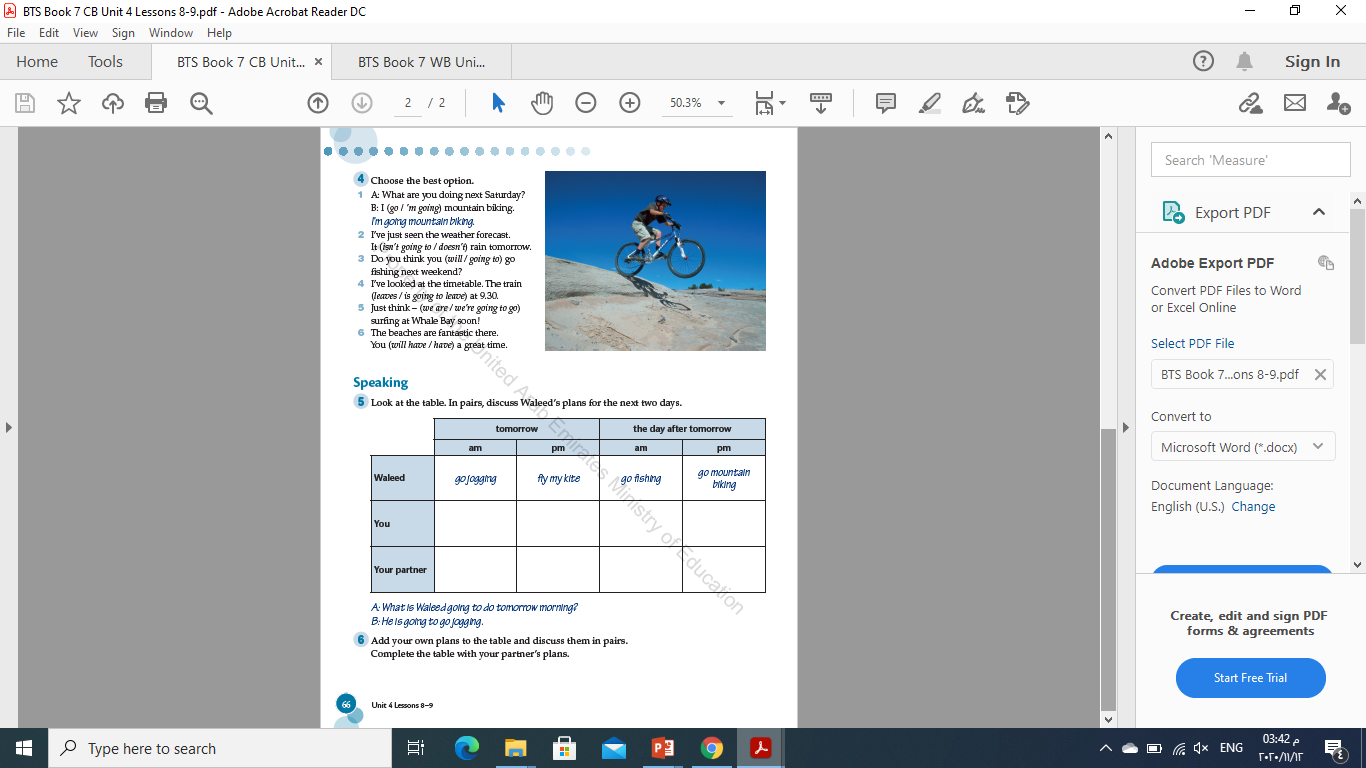 LB P. 66            AB P. 59
Wednesday, Nov. 18th, 2020
Lesson 9
Lesson 9
Learning Objectives: 
Speaking: To ask about and discuss plans using future forms. 
Writing: To complete sentences and write statements about plans using future forms.
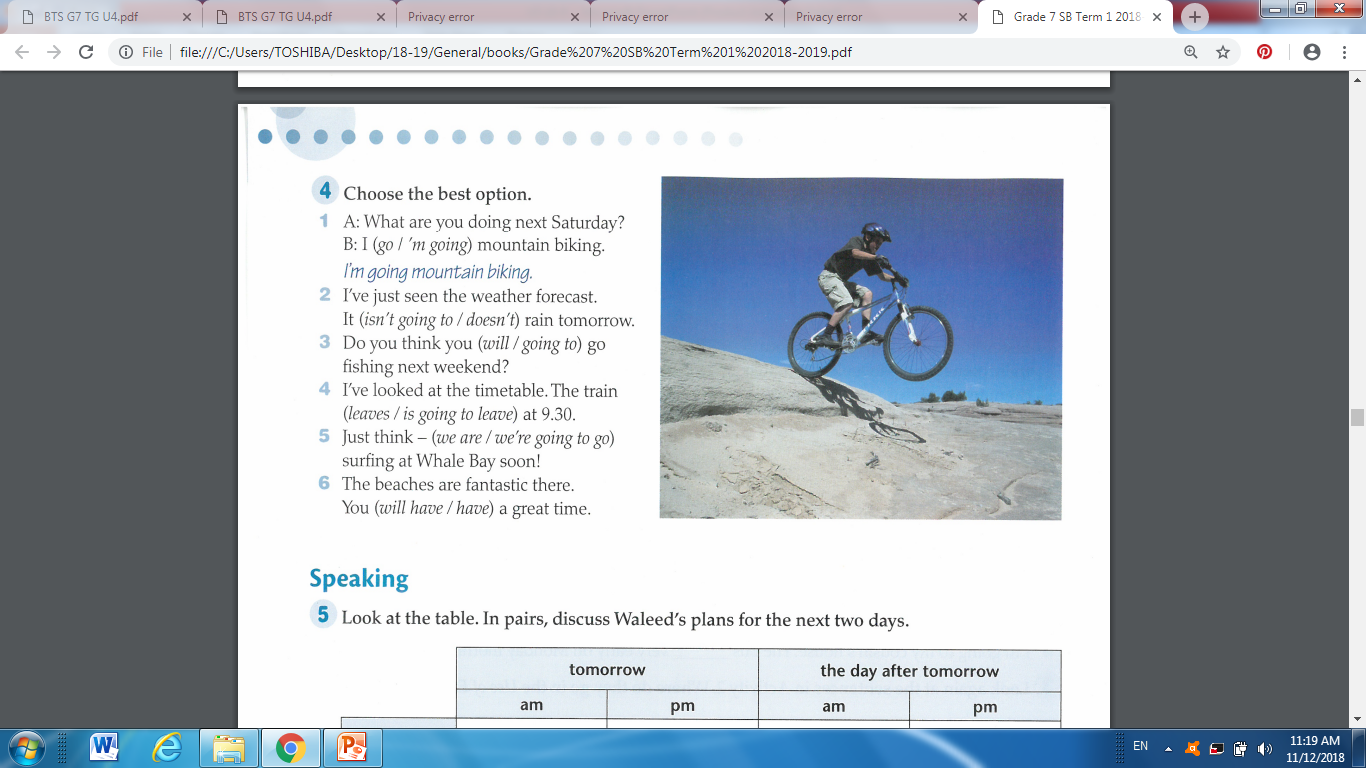 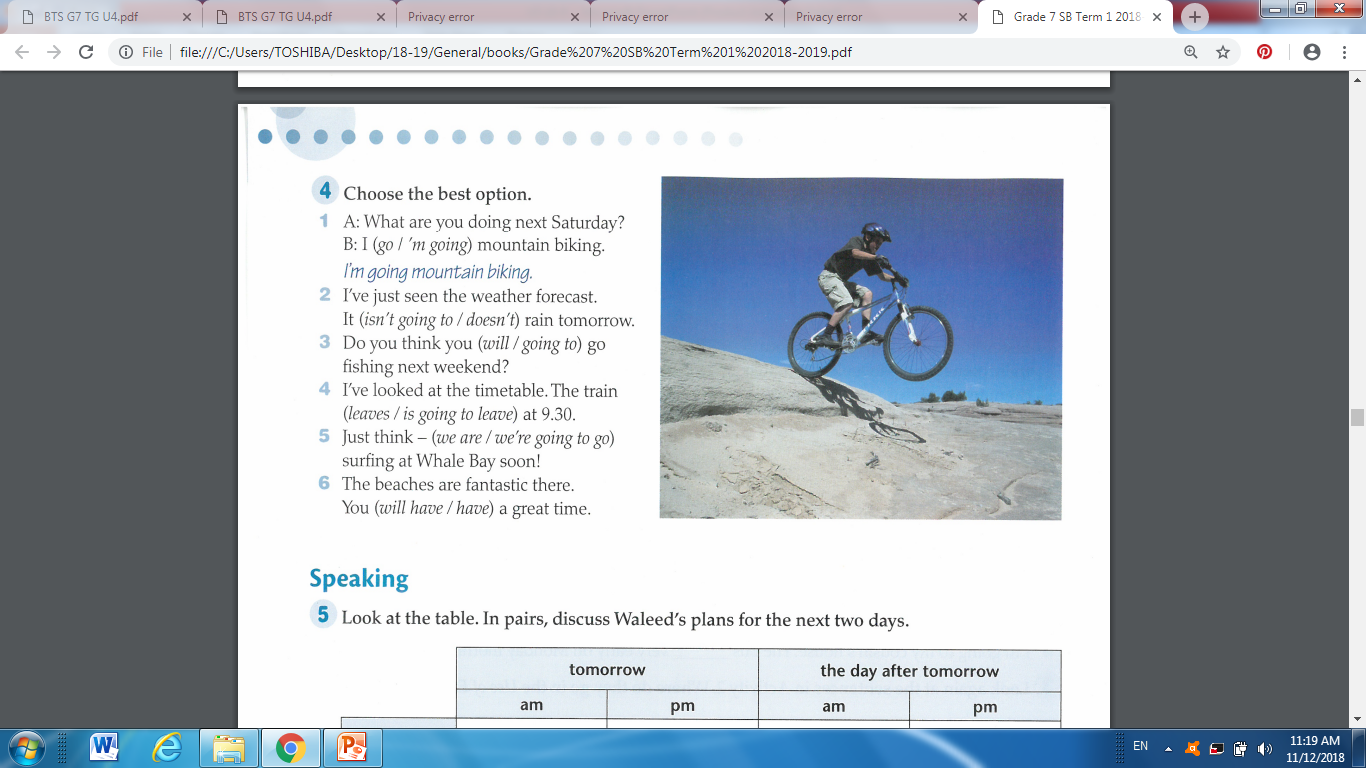 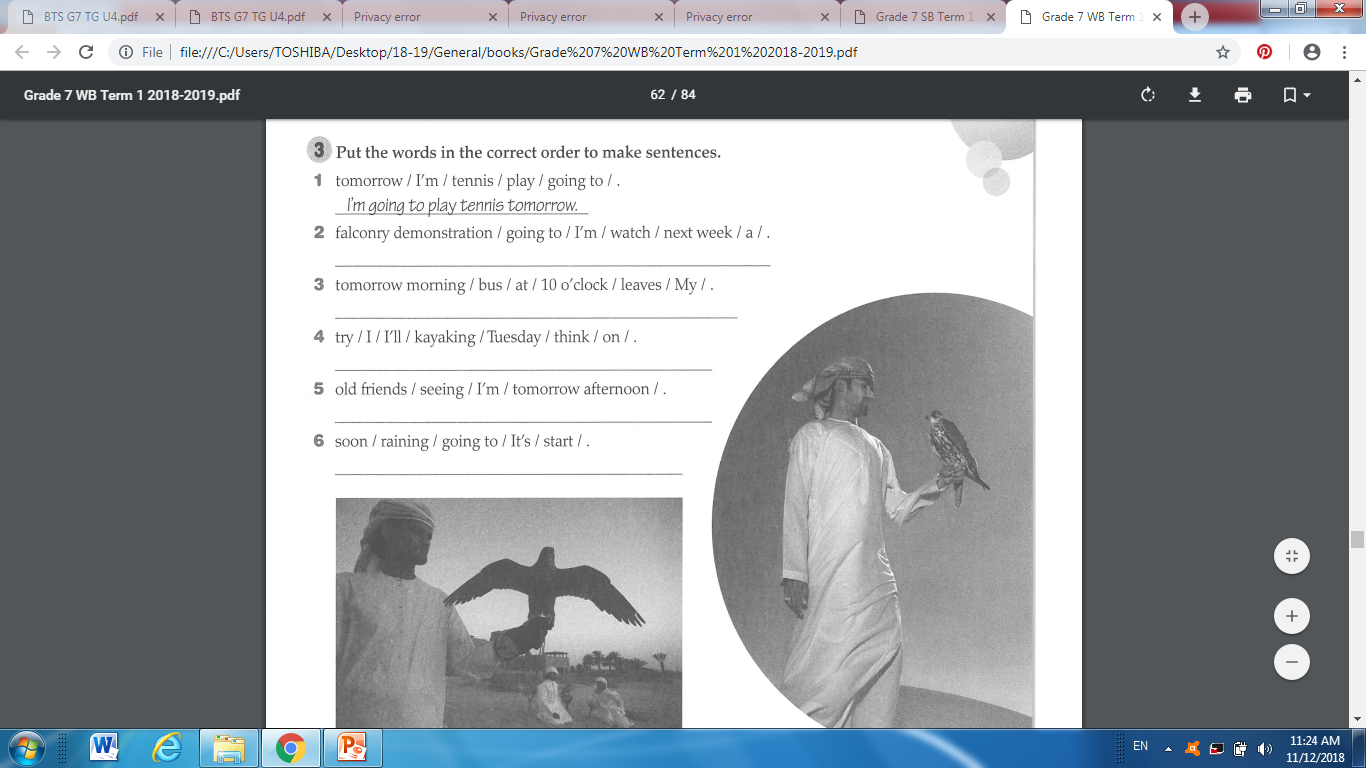 2 I’m going to watch a falconry demonstration next week.  (going to – plan) 
3 My bus leaves at 10 o’clock tomorrow morning. 
(present simple) 
4 I think I’ll try kayaking on Tuesday.  (will – prediction)
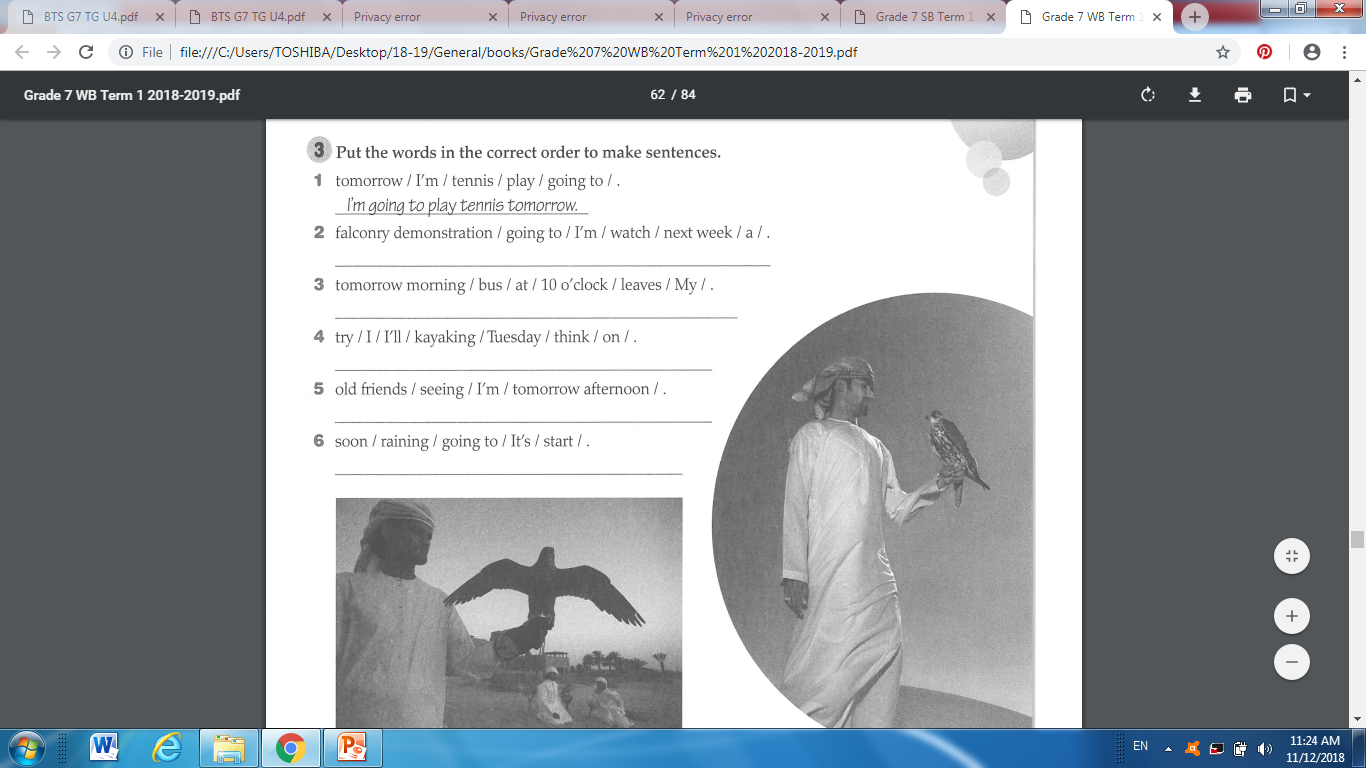 5 I’m seeing old friends tomorrow afternoon. (present continuous) 

6 It’s going to start raining soon.  (going to – prediction)
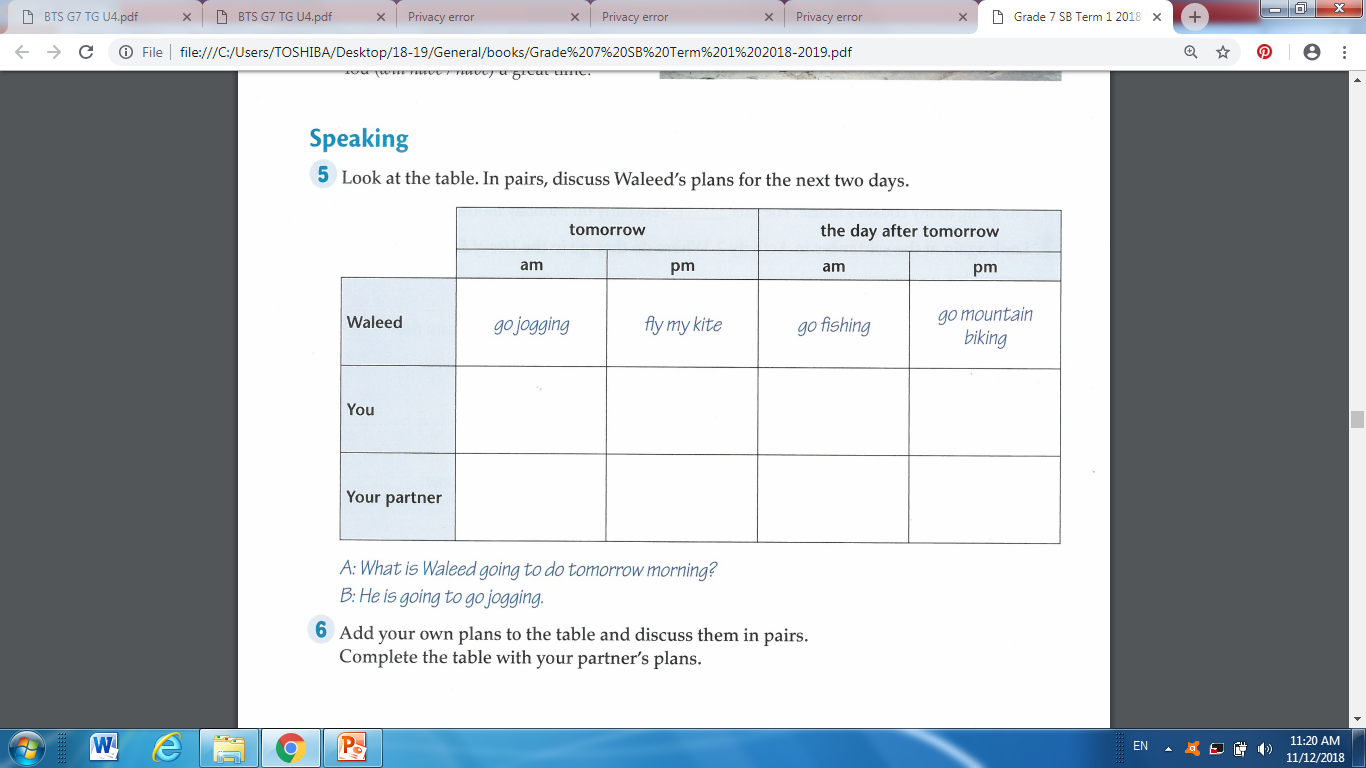 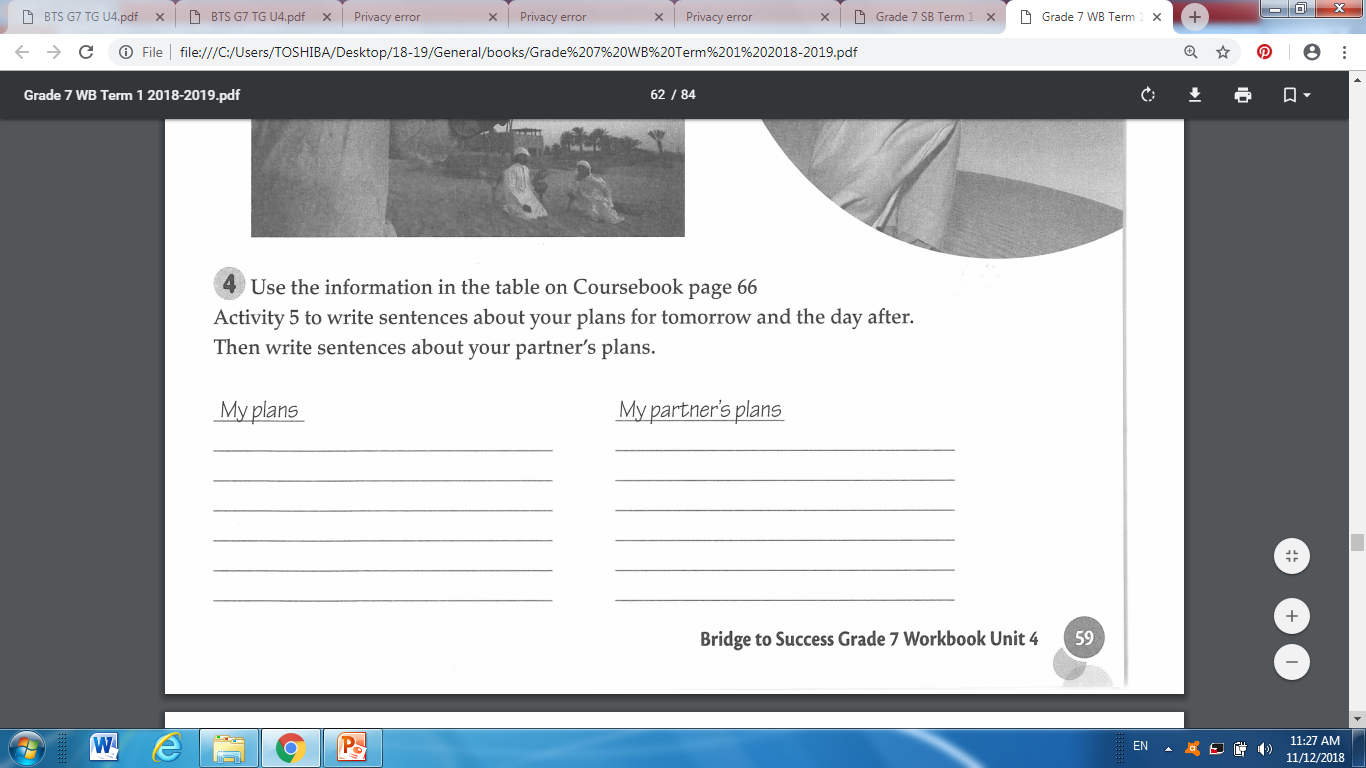 How do you feel about the lesson today?
Did you learn something new?
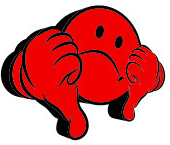 I need more help! (Hard!)
1
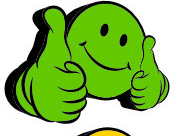 2
I am getting there. (It was ok!)
3
I can do it! (Easy!)
Golden message
Wash your hands every hour using water with soap for 20 seconds.
Wear your mask.
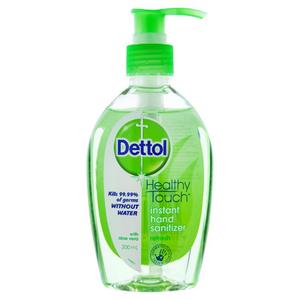 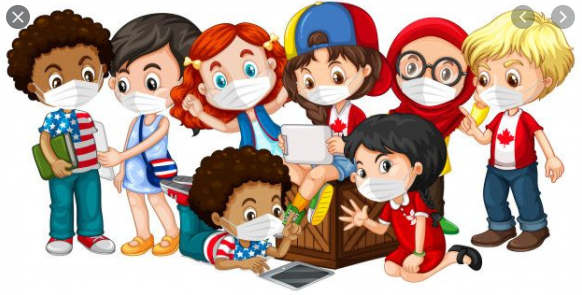 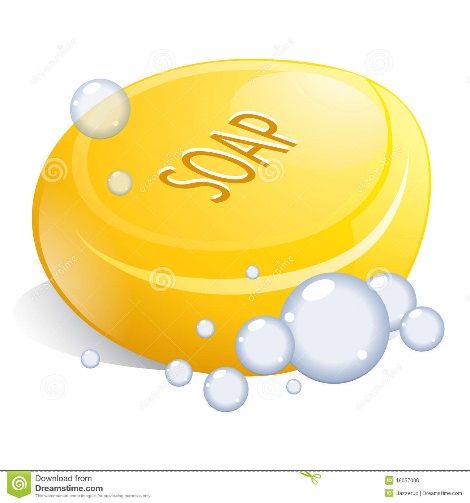 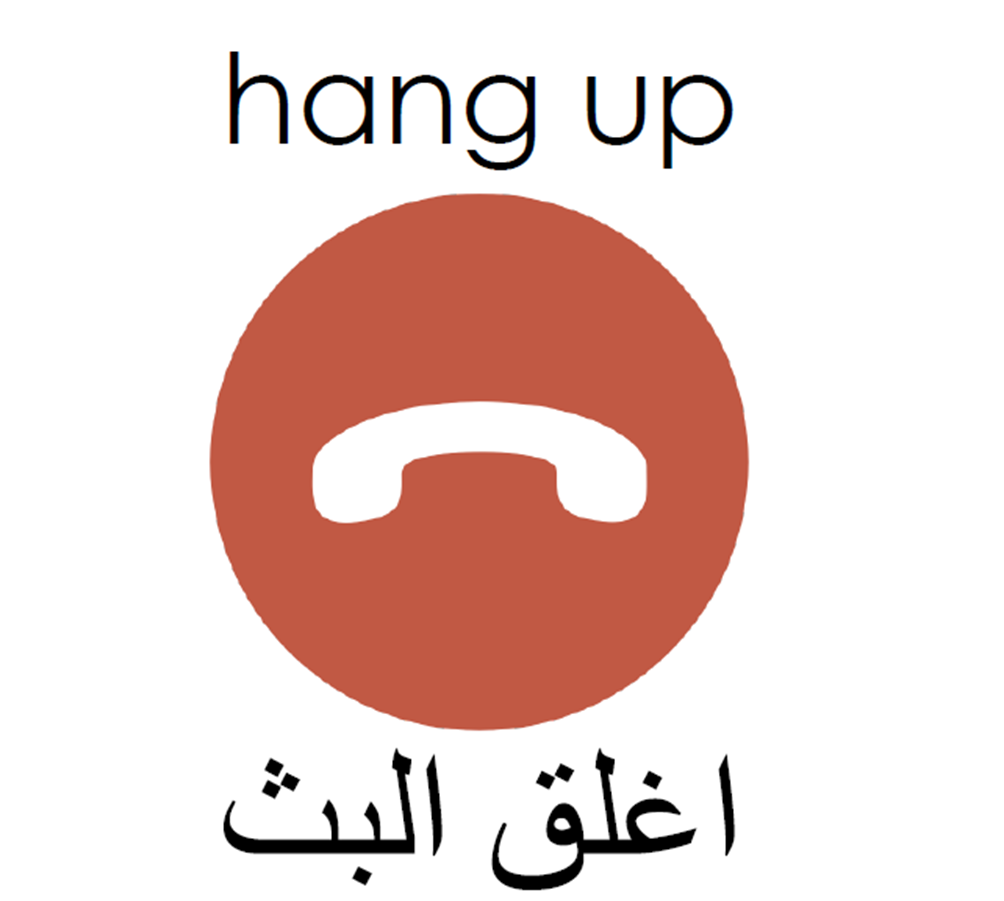 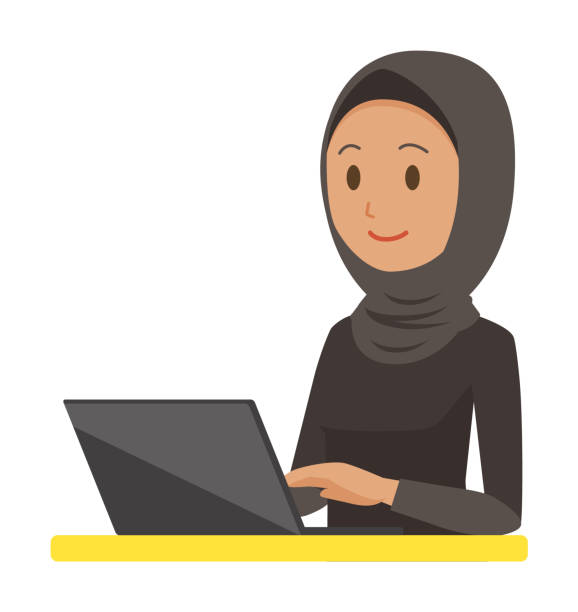 Our  session  has  ended.
Bye – bye !